باب الأطعمة
تعريف الأطعمة لغة واصطلاحا
حكم الأطعمة
أنواع الأطعمة
أسباب التحريم
تعريف الأطعمة
لغة:   الأطعمة جمع طعام وهو كل مايؤكل
اصطلاح:  هو بيان مايباح ويحرم أكله

حكم الأطعمة: الأصل في هذا الباب الحل وقد ورد ذلك في

الكتاب : قال تعالى: (هو الذي خلق لكم مافي الأرض جميعا)
السنة : قال صلى الله عليه وسلم: (ان الله فرض فرائض فلا تضيعوها وحد حدودا فلا تعتدوها وحرم اشياء فلا تنتهكوها وسكت عن اشياء رحمة لكم من غير نسيان فلا تبحثوا عنها)
الاجماع: العلماء متفقون  على ان الاصل في الطعام والشراب الحل الا ماورد الشرع في تحريمه
حكمة التشريع:
ان الطعام الذي يتغذى به الانسان ينعكس اثره على صحته واخلاقه وسلوكه فالأطعمة الطبية يكون أثرها طيبا على الانسان والاطعمة الخبيثة يكون أثرها سيئا ولذلك امر الله العباد بالأكل من الطيبات ونهاهم عن الخبائث 
قال الله تعالى: (ويحل لهم الطيبات ويحرم عليهم الخبائث)
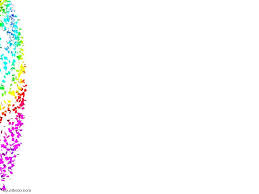 الاطعمة النباتية هي كل ماينبت في الارض من ثمار واشجار واعشاب وغيرها وهي مباحة كلها لقوله تعالى: (يا أيها الناس كلوا مما في الارض حلال طيبا)

ولا يحرم تناولها الا مافيه ضرر كالتراب والحصى والسم ونحوها او ما هو مسكر او نجس فيحرم تناوله لاسكاره او نجاسته
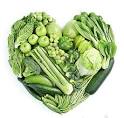 النباتية
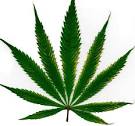 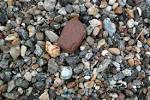 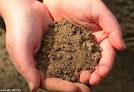 فتوى للشيخ عبد العزيز بن باز ..رحمه الله..
س: ما حكم الشرع في اللحوم المجففة؟ والدجاج الدنماركي المجفف؟

ج: اللحوم التي ترد من بلاد أهل الكتاب - وهم: اليهود والنصارى - حلال، إذا لم يعلم أنها ذبحت بطريقة غير شرعية؛ كالخنق والضرب، وما إلى ذلك؛ ولأن طعام أهل الكتاب حل لنا؛ لقول الله تعالى في سورة (المائدة): ﴿الْيَوْمَ أُحِلَّ لَكُمُ الطَّيِّبَاتُ وَطَعَامُ الَّذِينَ أُوتُواْ الْكِتَابَ حِلٌّ لَّكُمْ وَطَعَامُكُمْ حِلُّ لَّهُمْ﴾ (). أما اللحوم التي ترد من البلاد الشيوعية أو الاشتراكية أو المجوسية أو الوثنية فهي محرمة؛ لأنهم ليسوا أهل الكتاب، وليس لهم حكم المسلمين.
حيوانات البر:
وهي مباحة كلها الا انواعا منها وفقا للضوابط الاتية:

مانص عليه الشارع بالتحريم بعينه كالخنزير لقوله تعالى: 
(قل لا أجد فيما أوحي الي محرما على طاعم يطعمه الا ان يكون
ميتة او دما مسفوحا او لحم خنزير فانه رجس او فسقا اهل لغير
الله به) وكالحمر الأهلية لحديث جابر رضي الله عنه ان النبي صلى
الله عليه وسلم «نهى يوم خيبر عن لحوم الحمر الأهلية»
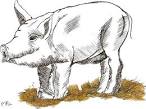 ب- ما وضع له ضابط وحد كالذي له ناب من السباع او مخلب 
من الطير لحديث ابن عباس رضي الله عنه ان النبي صلى الله عليه 
وسلم «نهى عن كل ذي ناب من السباع وعن كل ذي مخلب من الطير» 

جـ - ما يأكل الجيف كالنسر والرخم ونحوهما وذلك 
لخبث مايتغذى به فيكون حراما لان الله حرم الخبائث


د- ما أمر الشارع بقتله كالحية والعقرب او نهى عنه كالنملة والهدهد
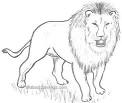 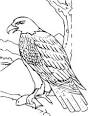 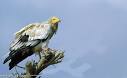 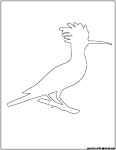 هـ - أن يكون متولدا  من بين حلال وحرام فيغلب التحريم كالبغل
 لحديث جابر رضي الله عنه قال: (ذبحنا يوم خيبر الخيل والبغال 
والحمير فنهانا رسول الله صلى الله عليه وسلم عن البغال والحمير 
والحمر ولم ينهانا عن الخيل)
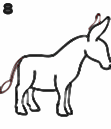 فتوى

هل يجوز أكل اللحم في مطاعم أوروبا ؟

الجواب :
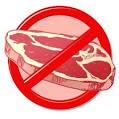 ومن أمثلة ذلك:
هذه ضوابط وقواعد يحد بها المحرم وعند التطبيق يختلف بعض العلماء في حل شيء او تحريمه من الحيوانات اما لدليل يستند عليه واما لما يرى من عدم دخوله تحت مسمى ماتم تحريمه
الخلاصة:

ان ما لا تنطبق عليه تلك الضوابط حلال لا اشكال فيه عند الفقهاء واما ماتنطبق عليه فانه محل خلاف بينهم وينبغي الالتزام بتلك القواعد ما لم يكن فيه دليل شرعي يبيح او يحرم شيئا منها وذلك خروجا من الخلاف وبراءة لدين المسلم
حيوانات الماء
هي ماتعيش في الماء من البحار والانهار وهي مباحة الا ما استثني وبيان ذلك:
يرى الحنفية انه يحل اكل السمك فقط من حيوان الماء وماسوى السمك يستخبثه الطبع
يرى جمهور الفقهاء انه يحل اكل جميع حيوان الماء وذلك استدلالا بقوله تعالى: (ومايستوي البحران هذا عذب فرات سائغ شرابه وهذا ملح اجاج ومن كل تأكلون لحما طريا) ويستثني الشافعية والحنابلة من حيوان الماء الضفدع  لما جاء في النهي عن قتلها والحية  لاستخباثها والتمساح لان له ناب يفترس به


الــراجــــح:

هو حل جميع مايعيش في الماء الا ماورد دليل يقضي بتحريمه وذلك لعموم الادلة من الكتاب والسنة الدالة على حله كقوله صلى الله عليه وسلم في البحر: (هو الطهور ماؤه الحل ميتته)
,, قصة وعبرة,,

الإمام محمد بن سيرين كان من سادات التابعين ومن أغنيائهم:كانت له ثروة عظيمة من العسل، وكان له منها ما يقارب (الستمائة) برميل من العسل،(فكان ليس مليونير، بل ملياردير)،وفي يوم من الأيام وجدوا فأرة في أحد البراميل،( والحكم الشرعي أنه:إذا وقعت الفأرة في الشيء المائع أي: السائل (كالزيت والعسل واللبن مثلا)، تطرح الفأرة وترمي هذا السائل،وإذا وقعت الفأرة في الشيء الجامد الصلب (كالسمن مثلا) فيرمى الفأرة وما حولها، ثم تنتفع بالباقي ... )فلما وقعت الفأرة في برميل من براميل عسل محمد بن سيرين،استخرجوا الفأرة من البرميل وطرحوها،ثم إنهم نسوا في أي البراميل كانت هذه الفأرة،فكان من ورع محمد بن سيرين أن رمي ببراميل العسل كلها،وكانت مصيبة عظيمة،أفلس منها بعدما كان من أغنياء الدنيا،إلا أن ورعه يمنعه أن يلق الله بشبهه.فقيل له في ذلك: إنها لخسارة عظيمة.فقال: هذا ذنب أنتظر عقوبته منذ أربعين سنة!!فقالوا له: وما هذا الذنب؟فقال: عيرت رجلاً وقلت له يا فقير.سبحان الله العظيم!!محمد بن سيرين ينتظر عقوبة ذنب منذ أربعين سنة، فما بالك بمن يتقلب في الذنوب والمعاصي ليل نهار...قَلّتْ ذنوب القوم فعرفوا من أين أتوا،عير رجلا وقال له يا فقير، فكيف بمن يخوض في أعراض الناس ليل نهار...
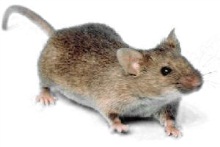 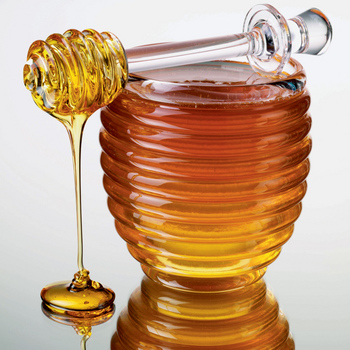 عمل الطالبات
ايمان الزايدي .
لــولـــــوه الحــميــــد .
إشراف د. منى الحمودي
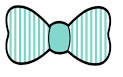